Organization of This Course
CS 5010 Program Design Paradigms “Bootcamp”
Lesson 0.2
© Mitchell Wand, 2012-2014
This work is licensed under a Creative Commons Attribution-NonCommercial 4.0 International License.
1
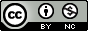 [Speaker Notes: Welcome to CS 50-10, Program Design Paradigms, also known as “Bootcamp”

I’m Professor Wand, and I will be your instructor in this online course.

In this lesson, we will learn about the goals of this course and about some of the educational philosophy behind it.]
Learning Objectives
By the time you complete this lesson, you should be able to:
list the 6 principles underlying this course
list the 6 steps of the design recipe
recite some of the slogans that we will use throughout the course.
2
Principles
This course is based on six principles.  Everything we do can be traced back to one or more of these principles.
We will expand on each of them as we go along.
You should write these down, in your own handwriting.  Writing things down will help you remember them.
3
4
A Few of Our Slogans
We are also big on slogans.  We think they help focus your mind. 
Here are our first few slogans.  You should write them down, too, in your own handwriting.
In fact, whenever you see one of these blue tables, you should assume that this is something important, and you should probably write it down in your own handwriting so you can memorize it.
5
6
The Function Design Recipe
The function design recipe is the most important thing in this course.  It is the basis for everything we do.
It will give you a framework for attacking any programming problem, in any language.  Indeed, students have reported that they have found it useful in other courses, and even in their everyday life.
With the recipe, you need never stare at an empty sheet of paper again. 
Here it is:
7
The Function Design Recipe
This is important.  Write it down, in your own handwriting.  Keep it with you at all times.  Put it on your mirror.  Put it under your pillow.  I’m not kidding!
8
[Speaker Notes: Here is the function design recipe.]
Course Map
Data Representations
Design Strategies
Basics
Function Composition
Generalization
Mixed Data
Over Constants
Structural Decomposition
Recursive Data
Over Expressions
Generalization
Functional Data
Over Contexts
General Recursion
Objects & Classes
Over Data Representations
Stateful Objects
Communication via State
Over Method Implementations
9
[Speaker Notes: As we go through the course, we will learn about more and more complicated kinds of data design and design strategies.  This map, which we will show at the beginning of every module, will help you see where you are in the course content.]
Next Steps
If you have questions about this lesson, ask them on Piazza
Go on to the next lesson
10